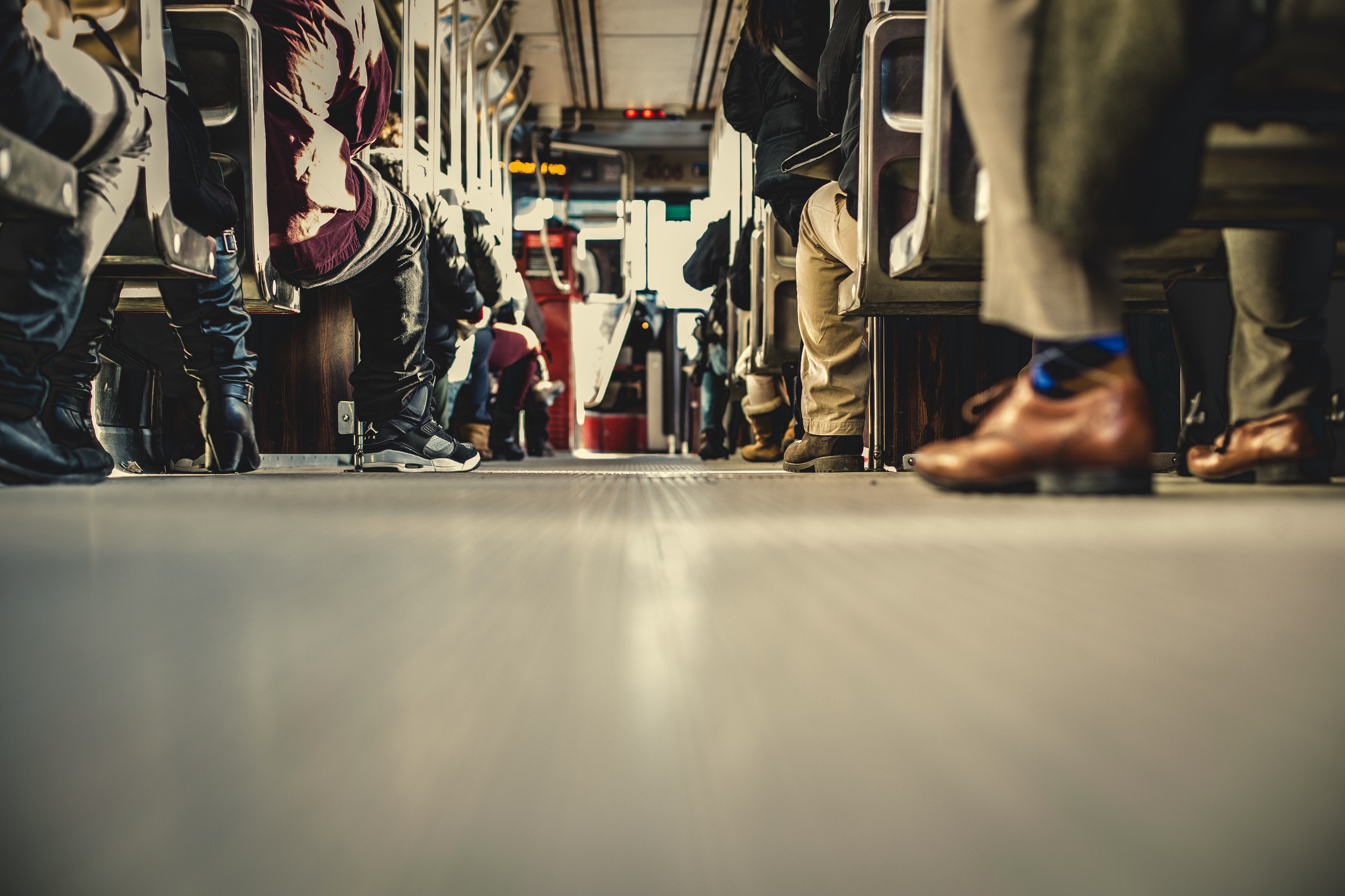 A Reflection of 2 Timothy
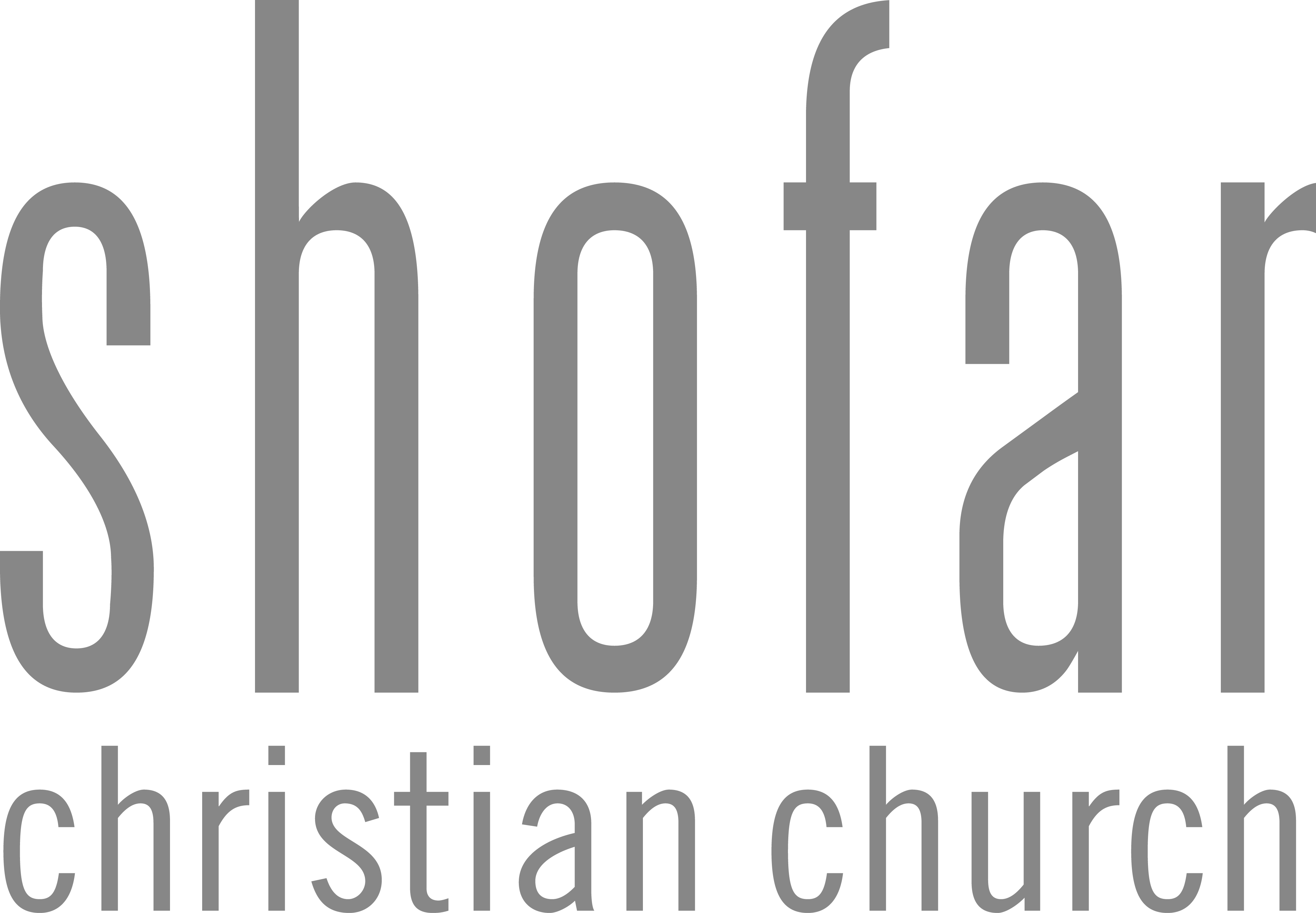 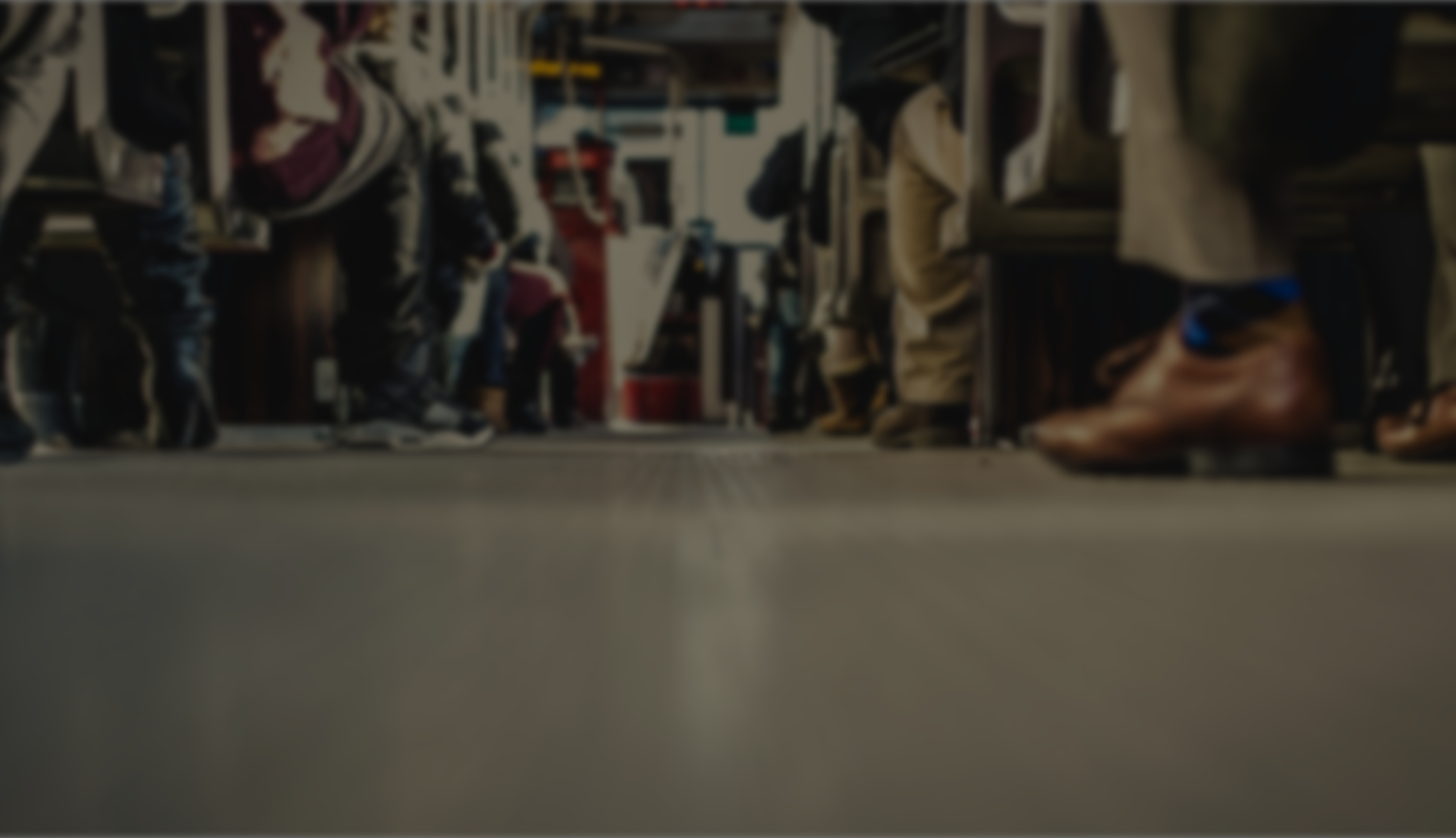 Reflection Points #1 - Gospel
Have you received the gospel of Jesus Christ?
Are you sharing the gospel with others?
Are you enduring in the faith, living out the gospel and entrusting the gospel to others?
 Are you discerning false teaching?
Caption
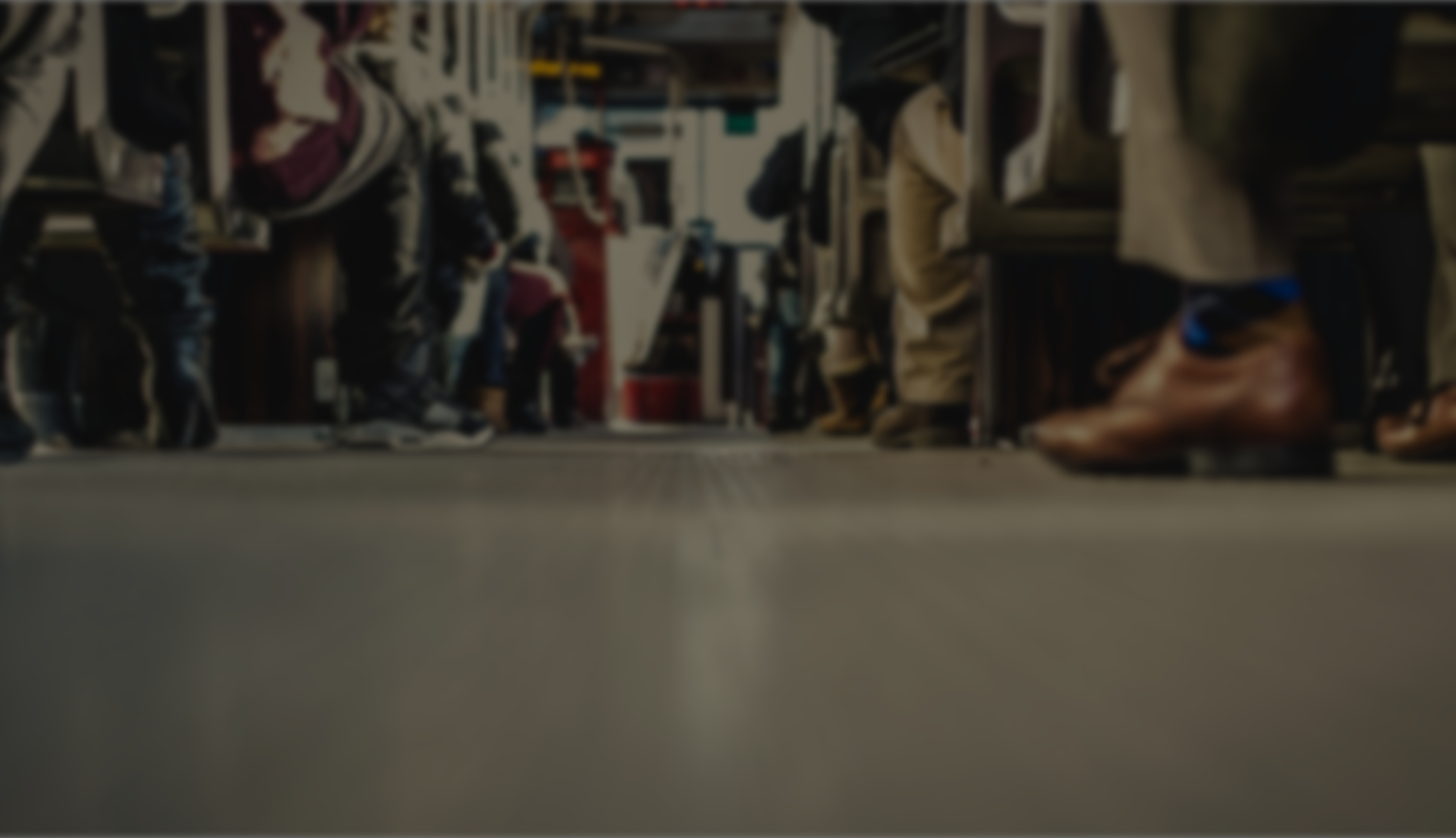 Reflection Points #2 - Distractions
What is your aim in life?
Are you becoming easily distracted from the goal to which God calls you to?
Caption
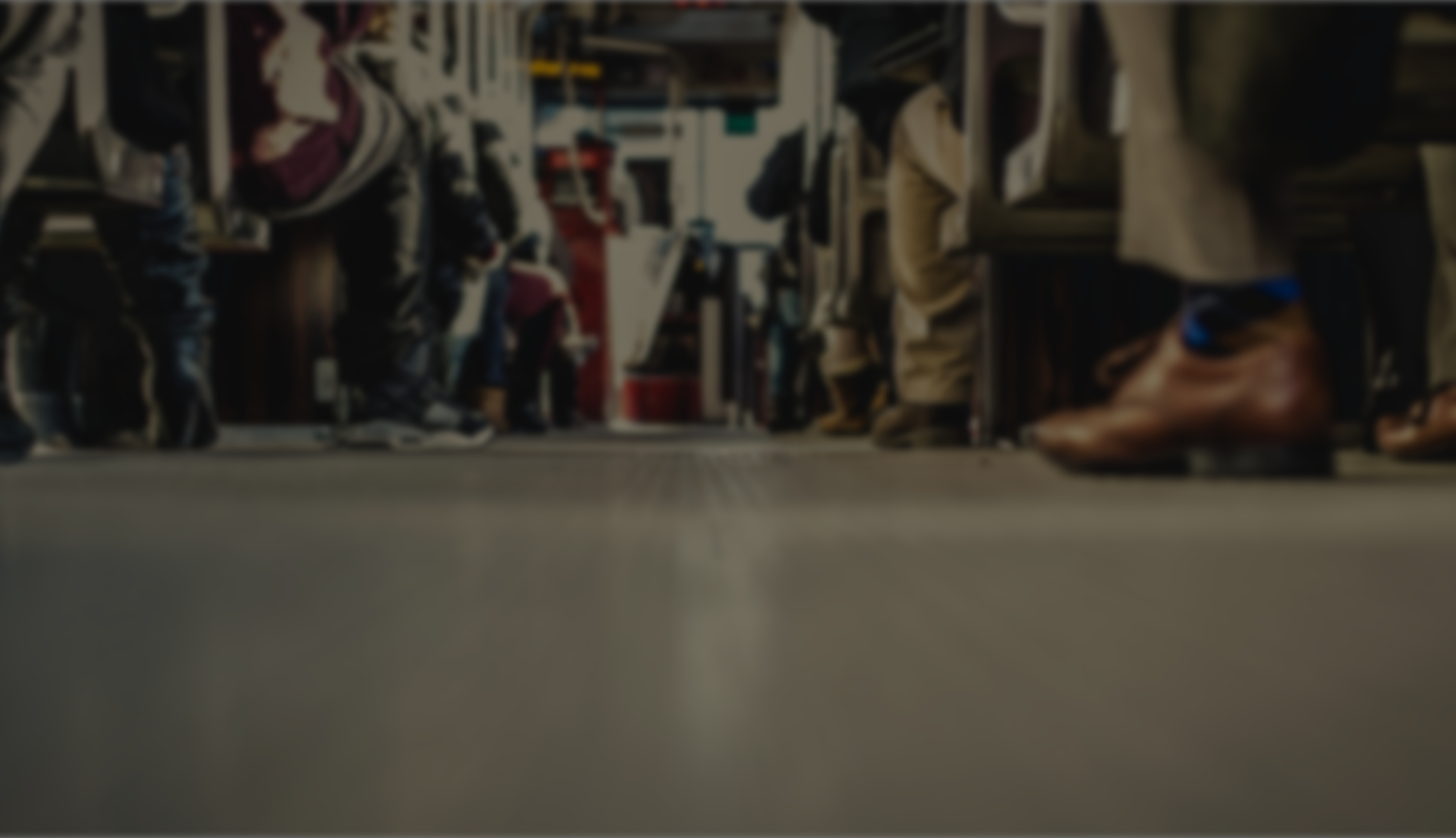 Reflection Points #3 - Desires
What do you value most?
What desires that you have, can lead you away from the truth and from God? 
Are there things in your life you want more than God?
Caption